Erika Munoz
Risk Manager
TACOMA HOUSING AUTHORITY
INSURANCE ISSUES
902 S L St, Tacoma WA 98405
253-691-2729
emunoz@tacomahousing.org
THA Averaged 17 Claims Per Year
From 2017-2022 Loss Ratio range from 27.80% to 57.36%
In 2023, Loss Ratio was 664.89%
Total Incurred Cost for 2023 $5,223,233
1
THA LOSS TREND 2017-2023
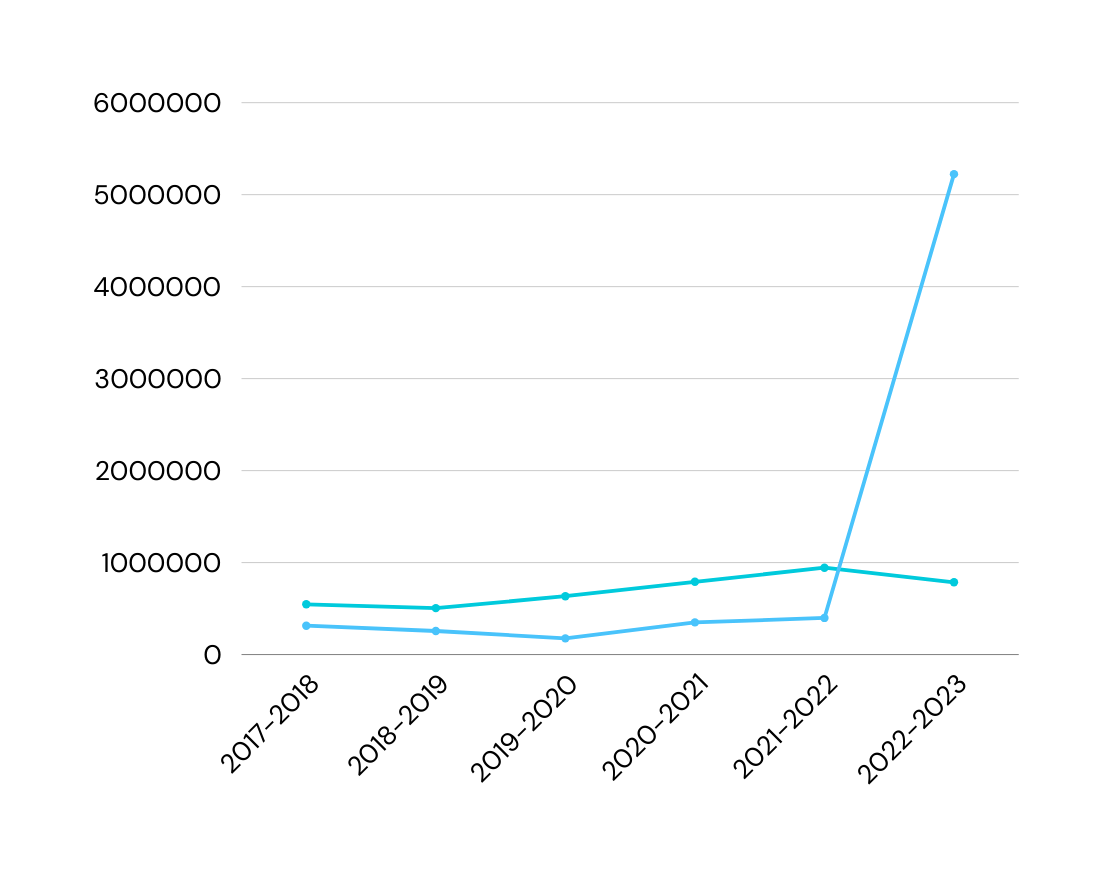 The RISE - Water Loss
Risk Prevention
MAJOR LOSS IN 2023
2
A tenant opened the standpipe on the 4th-floor stairwell.
59 out of 64 units were impacted and temporarily relocated during the incident.
The total value loss claim from this incident was $3,231,048.00.
Most tenants return to their units within 3 months of the incident.
Reconstruction took 1 year and 1 month to complete due to back ordered materials for the elevators.
To mitigate future losses from similar incidents, THA applied for and was awarded a grant from State Farm, which allowed THA to purchase Knox Standpipe locks for all mid-rise properties in our portfolio.
11/1/2023
Present
Finding A New Carrier
3
INSURANCE NON-RENEWAL
Our coverage with Philadelphia was set to expire on 11/1/2023. Philadelphia was our carrier for the previous 9 years.
THA was able to get affordable coverage through HAI Group, a member-owned organization founded by, and dedicated to serving, the public and affordable housing communities.
Alliant (THA’s broker) went to market with our information to multiple carriers to find new coverage. THA also reached out directly to HAI Group.
09/19/2023
THA was issued a notice of non-renewal from our carrier, Philadelphia Indemnity due to a high risk loss ratio.
4
MARKETING EFFORTS
INSURANCE RENEWAL PROCESS
5
Our previous broker placed standalone policies for Cybersecurity, Sexual Abuse/Molestation, Public Officials/EPL, and Crime.
The policies were broken apart by properties. We had to recreate our Schedule of values based on individual buildings and square footage.
Unable to place coverage for our commercial buildings (James Center North) or our permanent supportive housing buildings through HAI Group. Our broker was able to place these with minimal policy options.
STANDALONE POLICIES
PROPERTIES
NO COVERAGE
THA INSURANCE PREMIUMS 2023-2024
6
CONTINUAL ISSUES WITH CURRENT COVERAGE
7
2024 Winter Freeze
We had a major water loss at James Center North and Prairie Oaks properties over MLK Weekend, due to frozen Pipes
James Center North
Our new carrier for James Center North have been minimally responsive. We are unsure what the policy will cover due to the lack of information. The current loss total is $250,000.
Prairie Oaks
The policy we were able to place for Prairie Oaks included a sub-limit for water damage. The current loss total is $479,000. THA will have to pay $379,00 out of pocket for this loss
THANK YOU
Presented By : Erika Munoz